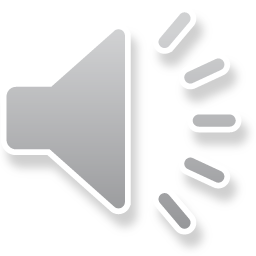 VÒNG QUAY 
MAY MẮN
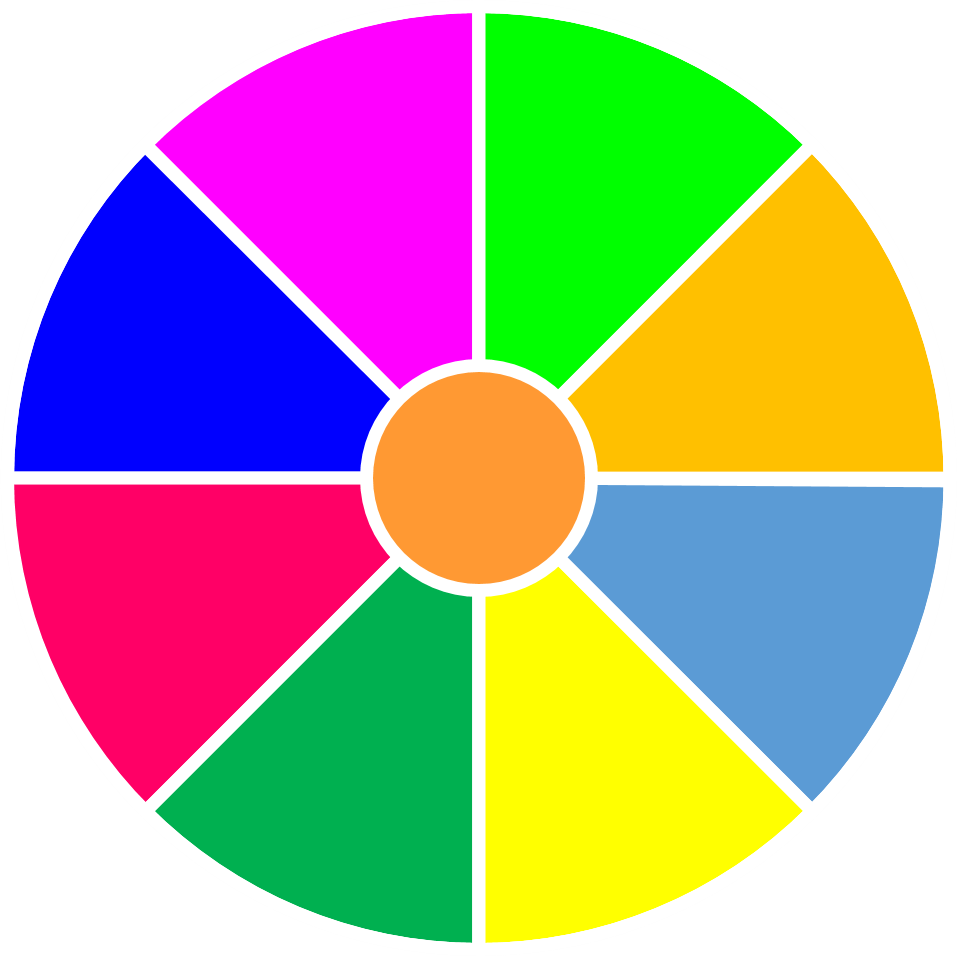 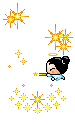 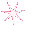 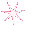 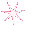 Bim bim
Thêm lượt
May mắn lần sau
1
2
3
10
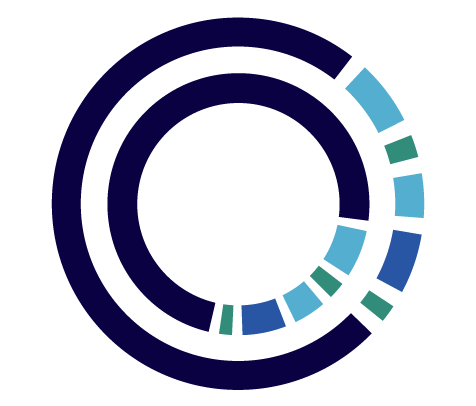 Quả bóng bay
Kẹo mút
4
5
6
9
Bút bi
QUAY
Câu 1. Vì sao tác giả yêu chuyện cổ nước ta?
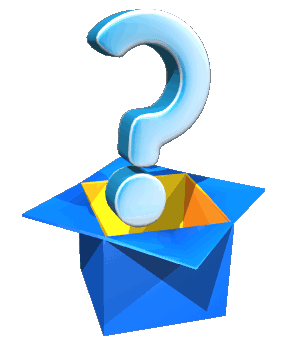 - Vì chuyện cổ nước mình vừa nhân hậu vừa tuyệt vời sâu xa.
- Vì chuyện cổ nước mình có nhiều nội dung tốt đẹp, chứa đựng nhiều bài học làm
QUAY VỀ
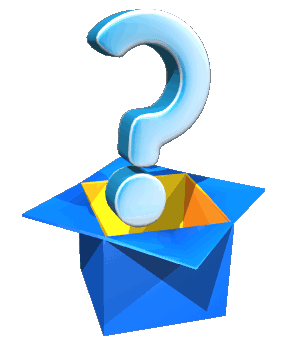 Câu 2. Phương thức biểu đạt chính của bài thơ Chuyện cổ nước mình là gì?
Phương thức biểu đạt chính của đoạn thơ: biểu cảm
QUAY VỀ
Câu 3. Nêu nội dung chính của bài thơ?
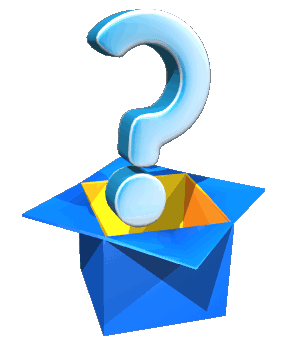 Nội dung chính của đoạn thơ: Tình cảm yêu mến của tác giả đối với chuyện cổ dân gian, cảm nhận thấm thía về bài học làm người ẩn chứa trong những chuyện cổ dân gian mà cha ông ta đã đúc rút, răn dạy.
QUAY VỀ
Câu 4. Hãy liệt kê ít nhất hai câu tục ngữ, ca dao được gợi ra trong bài thơ.
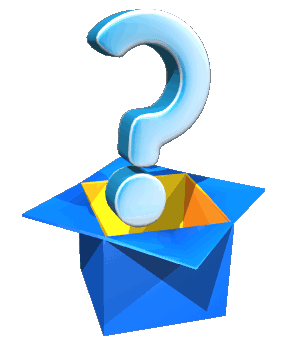 VD. Ở hiền gặp lành, thương người như thể thương thân
Yêu nhau mấy núi cũng leo- mấy sông cũng lội mấy đèo cũng qua.
QUAY VỀ
Câu 5. Em hiểu ý hai dòng thơ "Tôi nghe chuyện cổ thầm thì/Lời ông cha dạy cũng vì đời sau" như thế nào?
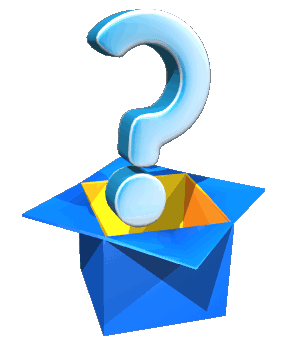 Ý nghĩa hai dòng thơ "Tôi nghe chuyện cổ thầm thì/Lời ông cha dạy cũng vì đời sau." là: những lời răn dạy của cha ông đối với đời sau . Qua những câu chuyện ông cha dạy con cháu cần sống nhân hậu, độ lượng, công bằng, chăm chỉ .
QUAY VỀ
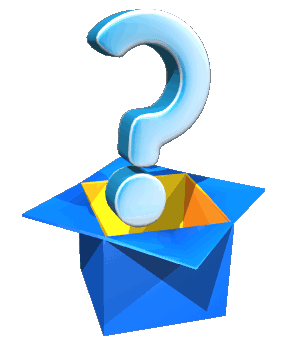 Câu 6. Anh/ chị có đồng tình với quan niệm của tác giả trong hai câu thơ: Chỉ còn chuyện cổ thiết tha/Cho tôi nhận mặt ông cha của mình? Vì sao ?
- Chuyện cổ dân gian chính là nhịp cầu nối liền bao thế hệ.
- Vì chuyện cổ dân gian kết tinh những vẻ đẹp tình cảm, tư tưởng của người xưa.
QUAY VỀ